1st TimothyTitus2nd Timothy
Letters to the Evangelists
1st Timothy 2:8-14
8 I desire therefore that the men pray everywhere, lifting up holy hands, without wrath and doubting; 9 in like manner also, that the women adorn themselves in modest apparel, with propriety and moderation, not with braided hair or gold or pearls or costly clothing, 10 but, which is proper for women professing godliness, with good works. 11 Let a woman learn in silence with all submission. 12 And I do not permit a woman to teach or to have authority over a man, but to be in silence. 13 For Adam was formed first, then Eve. 14 And Adam was not deceived, but the woman being deceived, fell into transgression. 15 Nevertheless she will be saved in childbearing if they continue in faith, love, and holiness, with self-control.
Questions for 1 Timothy 2
1.  What four things does Paul exhort be made for all men?
 
 
2.  Why are we to pray for kings and others in authority?
 
 
3.  What does God desire for all men?
 
 
4.  Who is the one mediator between God and men?
 
 
5. For whom did Jesus give Himself as a ransom?
Supplications, prayers, intercessions, and giving of thanks
That we may lead a quiet and peaceable life in all godliness and reverence
That they be saved and come to the knowledge of the truth
The Man Christ Jesus
For all
6.  What did Paul desire that men do?
 
 
7.  How are women to adorn themselves?
 
 
8.  How are the women instructed to learn?
 
 
9.  What did Paul not permit a woman to do?
 
 
10.  What two reasons does Paul give for these limitations on women?
Pray everywhere, lifting up holy hands without wrath and doubting
In modest apparel, with propriety and moderation; Not with braided hair, gold, pearls, or costly clothing; with good works
In silence (peaceable, cf. 2:3), with all submission
To teach or have authority over a man
Adam was formed first, then Eve
Adam was not deceived, but the woman being deceived fell into transgression
1st Timothy 3:1-7
1 This is a faithful saying: If a man desires the position of a bishop, he desires a good work. 2 A bishop then must be blameless, the husband of one wife, temperate, sober-minded, of good behavior, hospitable, able to teach; 3 not given to wine, not violent, not greedy for money, but gentle, not quarrelsome, not covetous; 4 one who rules his own house well, having his children in submission with all reverence 5 (for if a man does not know how to rule his own house, how will he take care of the church of God?); 6 not a novice, lest being puffed up with pride he fall into the same condemnation as the devil. 7 Moreover he must have a good testimony among those who are outside, lest he fall into reproach and the snare of the devil.
Titus 1:5-9
5 For this reason I left you in Crete, that you should set in order the things that are lacking, and appoint elders in every city as I commanded you — 6 if a man is blameless, the husband of one wife, having faithful children not accused of dissipation or insubordination. 7 For a bishop must be blameless, as a steward of God, not self-willed, not quick-tempered, not given to wine, not violent, not greedy for money, 8 but hospitable, a lover of what is good, sober-minded, just, holy, self-controlled, 9 holding fast the faithful word as he has been taught, that he may be able, by sound doctrine, both to exhort and convict those who contradict.
Qualifications of Elders
1 Timothy 3:1-7
Titus 1:5-9
Viewing Qualifications by Category
(1)	Regarding General Character
(2)	Regarding Self-Disciplined Life
(3)	Regarding Preparation as Teacher
(4)	Regarding Leadership in Family
Introductory Points to Remember
No man may be forced against his will to do anything in service to God
Must “desire” the work of an elder
There are no optional qualifications
All qualifications “MUST BE…” present
1 Tim. 3:10 - “let these also first be proven”
Suggests elders are to be proven qualified
Regarding General Character
“Blameless”
1 Tim. 3:2 & Titus 1:6	KJV – “Blameless”
ASV – “without reproach”
“lit. that cannot be laid hold of; not open to censure, irreproachable”
In legal sense, identifies one who cannot be seized due to guilt of wrong
Also used in 1 Timothy 5:7 & 6:14
All Christians have same responsibility, but elder must be example of such in life
“Not Self-Willed”
Titus 1:7	KJV - “not self-willed”
“not, never” + “self-pleasing, self-indulgent, willful, obstinate, stubborn, arrogant”
Also used in 2 Peter 2:10 of those in error
Opposite of servant’s attitude (Gal. 5:13)
Jesus exalts leading by serving (Mk. 10:43f)
Cannot have one to work with other elders for good of church if first interest is self
Stubborn refusal alter judgments will hinder
“Of Good Behavior”
1 Tim. 3:2	KJV - “of good behavior”
ASV – “orderly”
“well-ordered, decorous, well-behaved, modest; a well-ordered life”
Order prescribed is not merely that of social norms, but especially of divine will
Also used in 1 Timothy 2:9 of clothing
Elder is not a man whose life, relationships & work are in shambles through neglect
Spiritual order is good gauge (2 Pet. 1:5f)
“Hospitable”
1 Tim. 3:2	KJV & ASV – “given to hospitality”
“kind to strangers, hospitable” (word is a combination of love + stranger, foreigner)
Also used in 1 Peter 4:9
Reference is not to social activity, but care given to those in need (Luke 10:25-37)
Clarified by contrasting “but” of Titus 1:8
Must be willing to share provisions & time with those in need (physical or spiritual)
“Lovers of What Is Good”
Titus 1:8	KJV - “lover of good men”
“a lover of goodness or the good; a fosterer of virtue”
Negative of word used in 2 Timothy 3:3
Same principle taught for all (Rom. 12:9 & 1 Thess. 5:21-22)
Love for good implies parallel hatred of evil
Elder must seek goodness in self & others
“Just”
Titus 1:8	KJV - same
“equitable, fair, even, righteous, pious”
Just man is fair because he is righteous
Often used (Jn. 5:30; Rom. 3:26; Col. 4:1)
God judges without partiality (Acts 10:34)
We must act without partiality (1 Tim. 5:21)
Many churches divided by decisions made favoring choice group & neglecting others
“Holy”
Titus 1:8	KJV - same
“sanctioned by the supreme law of God, religiously right; pure, pious, devout”
Also used in 1 Timothy 2:8
Other word for “holy” = being separate
This word describes purity of one who acts according to authority of divine will
Need for this characteristic is obvious if he is shepherd guiding flock in right paths
“Good Testimony among Those Who Are Outside”
1 Tim. 3:7   KJV - “good report of them…without”
Phrase describes one whose good character is known by non-Christians in community
If one’s reputation is good among brethren & evil in community, warning of hypocrisy
Meaning clarified: “lest he fall into reproach and the snare of the devil”
If elder is hypocrite, will aid devil not God
Regarding Self-Disciplined Life
“Temperate”
1 Tim. 3:2	KJV - “vigilant”
“free from influence of intoxicants, sober; clear-headed, circumspect, self-controlled”
Refers to moderation in action & thought as well as the restraint causing such
Word itself does not refer to watchfulness, but it is associate with such (1 Thess. 5:6)
Also required of all older men (Titus 2:2)
“Sober-Minded”
1 Tim. 3:2 (Titus 1:8)	KJV - “sober”
“a sound mind, sane, temperate, discreet, chaste, prudent”
Words refers especially to the attitude of one avoiding frivolity & instability of mind
Instead, this one reflects seriously upon the matter in order to make good decisions
Note surrounding words of Titus 2:2
“Self-Controlled”
Titus 1:8	KJV - “temperate”
“mastery of self, strength to control will, continence”
Form of word used in 2 Peter 1:6
Refers to inner strength of character needed to keep reigns upon self & desires
Results in actions based on principle rather than reactions based on greed or lust
“Not Given to Wine”
1 Tim. 3:3 (Titus 1:7)      KJV – same
ASV – “no brawler”
“not, never” + “lit. tarrying at wine; prone to intemperance, pertaining to wine”
Used of cause (wine) & effect (violence)
These two often associated (Proverbs 20:1)
Both are works of flesh (Galatians 5:19-21)
Same required of all saints
Qualification evidenced by history of elder
“Not Violent”
1 Tim. 3:3 (Titus 1:7)   KJV & ASV – “no striker”
“not, never” + “one apt to strike; a violent or quarrelsome person, pugnacious”
Opposite of the peace loving character that is demanded of all Christians (Rom. 12:18)
Example of Christ (1 Peter 2:23)
Elder’s work involves situations of conflict
If reaction is violence, will destroy church
“Gentle”
1 Tim. 3:3	KJV - “patient”
“seemly, suitable, fitting, reasonable, fair, mild, forbearing, equitable”
Being considerate & humane as reasonable given the facts of the case (Galatians 6:1)
Contrasted with “contentious” in context
Same contrast made in Titus 3:2
Note surrounding words in James 3:17
“Not Quarrelsome”
1 Tim. 3:3	KJV - “not a brawler”
“not disposed to fight, not quarrelsome or combative”
Used in Titus 3:2
Disposition of contentious man is one who seeks a fight or quarrel
Opposite of seeking peace (1 Peter 3:11)
Elders must contend for the faith (Jude 3), but must seek peace rather than a fight
“Not Quick-Tempered”
Titus 1:7	KJV - “not soon angry”
“not, never” + “prone to anger, irascible, passionate”
One who is hot-headed or quick tempered
Opposite of that commanded (James 1:19)
Control of anger & wisdom (Prov. 14:29)
One easily offended & quickly stirred will not endure trials often faced by an elder
“Not Covetous”
1 Tim. 3:3	KJV – same
ASV – “no lover of money”
“not fond of money, not covetous; rather to be liberal, generous”
Describes the miserly man who tenaciously grasps material wealth as love not let go
Same root word as Hebrews 13:5
Proper view of money’s use (1 Tim. 6:7-8)
Cannot serve God & mammon (Matt. 6:24)
“Not Greedy for Money”
Titus 1:7	KJV - “not given to filthy lucre”
ASV – “not greedy of filthy lucre”
No basis for KJV phrase in 1 Timothy 3:3
“not, never” + “eager for dishonorable gain; sordid”
Condemns evil method of acquiring wealth
Deal with cause - illicit desire (1 Tim. 6:10)
If attitude is present, elder may use office as means to pursue illicit gain (1 Pet. 5:2)
Regarding Preparation As Teacher
“Not A Novice”
1 Tim. 3:6	KJV - “not a novice”
“not newly planted; not a recent convert”
“Able To Teach”
1 Tim. 3:3	KJV - “apt to teach”
“skillful at teaching”
“Holding Fast the Faithful Word...”
Titus 1:9	KJV – same
Note the whole statement concerning the extent to which he holds the word and his ability to use it
“Able, By Sound Doctrine, Both To Exhort & Convict…”
Titus 1:9	KJV – same
Regarding Leadership In Family
“Husband of One Wife”
1 Tim. 3:2 (Titus 1:6)	KJV - same
Literally, “a one woman man”
Not only that he is married, but also that he is faithful to that wise; not an adulterer
“One Who Rules His Own House Well”
1 Tim. 3:4	KJV – “ruleth well his own house”
“Having His Children In Submission With All Reverence”
1 Tim. 3:4	KJV – “having his children in subjection with all gravity”
“Having Faithful Children”
Titus 1:6	KJV - “faithful children”
ASV – “having children that believe”
Areas of Controversy
Brethren of equal commitment to principle stated sometime differ in some applications
If differing views are only in theory, all should continue to study & maintain peace
Areas of difference over qualification if:
Put away spouse scripturally & married another
2 children Christian while 1 not old enough
3 remain faithful & 1 unfaithful after leave home
Only have 1 child (or only 1 still living)
If all affirm same principle, peaceful study…
1st Timothy 3:1-7
1 This is a faithful saying: If a man desires the position of a bishop, he desires a good work. 2 A bishop then must be blameless, the husband of one wife, temperate, sober-minded, of good behavior, hospitable, able to teach; 3 not given to wine, not violent, not greedy for money, but gentle, not quarrelsome, not covetous; 4 one who rules his own house well, having his children in submission with all reverence 5 (for if a man does not know how to rule his own house, how will he take care of the church of God?); 6 not a novice, lest being puffed up with pride he fall into the same condemnation as the devil. 7 Moreover he must have a good testimony among those who are outside, lest he fall into reproach and the snare of the devil.
1st Timothy 3:8-13
8 Likewise deacons must be reverent, not double-tongued, not given to much wine, not greedy for money, 9 holding the mystery of the faith with a pure conscience. 10 But let these also first be tested; then let them serve as deacons, being found blameless. 11 Likewise, their   wives must be reverent, not slanderers, temperate, faithful in all things. 12 Let deacons be the husbands of one wife, ruling their children and their own houses well. 13 For those who have served well as deacons obtain for themselves a good standing and great boldness in the faith which is in Christ Jesus.
1st Timothy 3:14-16
14 These things I write to you, though I hope to come to you shortly; 15 but if I am delayed, I write so that you may know how you ought to conduct yourself in the house of God, which is the church of the living God, the pillar and ground of the truth. 16 And without controversy great is the mystery of godliness:
God was manifested in the flesh,Justified in the Spirit, Seen by angels,Preached among the Gentiles,Believed on in the world,Received up in glory.
1st Timothy 4:1-5
1 Now the Spirit expressly says that in latter times some will depart from the faith, giving heed to deceiving spirits and doctrines of demons, 2 speaking lies in hypocrisy, having their own conscience seared with a hot iron, 3 forbidding to marry, and commanding to abstain from foods which God created to be received with thanksgiving by those who believe and know the truth. 4 For every creature of God is good, and nothing is to be refused if it is received with thanksgiving; 5 for it is sanctified by the word of God and prayer.
1st Timothy 4:6-11
6 If you instruct the brethren in these things, you will be a good minister of Jesus Christ, nourished in the words of faith and of the good doctrine which you have carefully followed. 7 But reject profane and old wives’ fables, and exercise yourself toward godliness. 8 For bodily exercise profits a little, but godliness is profitable for all things, having promise of the life that now is and of that which is to come. 9 This is a faithful saying and worthy of all acceptance. 10 For to this end we both labor and suffer reproach, because we trust in the living God, who is the Savior of all men, especially of those who believe. 11 These things command and teach.
1st Timothy 4:12-16
12 Let no one despise your youth, but be an example to the believers in word, in conduct, in love, in spirit, in faith, in purity. 13 Till I come, give attention to reading, to exhortation, to doctrine. 14 Do not neglect the gift that is in you, which was given to you by prophecy with the laying on of the hands of the eldership. 15 Meditate on these things; give yourself entirely to them, that your progress may be evident to all. 16 Take heed to yourself and to the doctrine. Continue in them, for in doing this you will save both yourself and those who hear you.
1st Timothy 5:1-2
1 Do not rebuke an older man, but exhort him as a father, younger men as brothers, 2 older women as mothers, younger women as sisters, with all purity.
1st Timothy 5:3-8
3 Honor widows who are really widows. 4 But if any widow has children or grandchildren, let them first learn to show piety at home and to repay their parents; for this is good and acceptable before God. 5 Now she who is really a widow, and left alone, trusts in God and continues in supplications and prayers night and day. 6 But she who lives in pleasure is dead while she lives. 7 And these things command, that they may be blameless. 8 But if anyone does not provide for his own, and especially for those of his household, he has denied the faith and is worse than an unbeliever.
1st Timothy 5:9-10
9 Do not let a widow under sixty years old be taken into the number, and not unless she has been the wife of one man, 10 well reported for good works: if she has brought up children, if she has lodged strangers, if she has washed the saints’ feet, if she has relieved the afflicted, if she has diligently followed every good work.
1st Timothy 5:11-16
11 But refuse the younger widows; for when they have begun to grow wanton against Christ, they desire to marry, 12 having condemnation because they have cast off their first faith. 13 And besides they learn to be idle, wandering about from house to house, and not only idle but also gossips and busybodies, saying things which they ought not. 14 Therefore I desire that the younger widows marry, bear children, manage the house, give no opportunity to the adversary to speak reproachfully. 15 For some have already turned aside after Satan. 16 If any believing man or woman has widows, let them relieve them, and do not let the church be burdened, that it may relieve those who are really widows.
1st Timothy 5:17-20
17 Let the elders who rule well be counted  worthy of double honor, especially those who labor in the word and doctrine. 18 For the Scripture says, “You shall not muzzle an ox while it treads out the grain,” and, “The laborer is worthy of his wages.” 19 Do not receive an accusation against an elder except from two or three witnesses. 20 Those who are sinning rebuke in the presence of all, that the rest also may fear.
1st Timothy 5:21-23
21 I charge you before God and the Lord Jesus Christ and the elect angels that you observe these things without prejudice, doing nothing with partiality. 22 Do not lay hands on anyone hastily, nor share in other people’s sins; keep yourself pure.
23 No longer drink only water, but use a little wine for your stomach’s sake and your frequent infirmities.
1st Timothy 5:24-25
24 Some men’s sins are clearly evident, preceding them to judgment, but those of some men follow later. 25 Likewise, the good works of some are clearly evident, and those that are otherwise cannot be hidden.
1st Timothy 6:1-2
1 Let as many bondservants as are under the yoke count their own masters worthy of all honor, so that the name of God and His doctrine may not be blasphemed. 2 And those who have believing masters, let them not despise them because they are brethren, but rather serve them because those who are benefited are believers and beloved. Teach and exhort these things.
1st Timothy 6:3-5
3 If anyone teaches otherwise and does not consent to wholesome words, even the words of our Lord Jesus Christ, and to the doctrine which accords with godliness, 4 he is proud, knowing nothing, but is obsessed with disputes and arguments over words, from which come envy, strife, reviling, evil suspicions, 5 useless wranglings of men of corrupt minds and destitute of the truth, who suppose that godliness is a means of gain. From such withdraw yourself.
1st Timothy 6:6-10
6 For I am already being poured out as a drink offering, and the time of my departure is at hand. 7 I have fought the good fight, I have finished the race, I have kept the faith. 8 Finally, there is laid up for me the crown of righteousness, which the Lord, the righteous Judge, will give to me on that Day, and not to me only but also to all who have loved His appearing.
1st Timothy 6:11-16
11 But you, O man of God, flee these things and pursue righteousness, godliness, faith, love, patience, gentleness. 12 Fight the good fight of faith, lay hold on eternal life, to which you were also called and have confessed the good confession in the presence of many witnesses. 13 I urge you in the sight of God who gives life to all things, and before Christ Jesus who witnessed the good confession before Pontius Pilate, 14 that you keep this commandment without spot, blameless until our Lord Jesus Christ’s appearing, 15 which He will manifest in His own time, He who is the blessed and only Potentate, the King of kings and Lord of lords, 16 who alone has immortality, dwelling in unapproachable light, whom no man has seen or can see, to whom be honor and everlasting power. Amen.
1st Timothy 6:17-19
17 Command those who are rich in this present age not to be haughty, nor to trust in uncertain riches but in the living God, who gives us richly all things to enjoy. 18 Let them do good, that they be rich in good works, ready to give, willing to share, 19 storing up for themselves a good foundation for the time to come, that they may lay hold on eternal life.
1st Timothy 6:20-21
20 O Timothy! Guard what was committed to your trust, avoiding the profane and idle babblings and contradictions of what is falsely called knowledge — 21 by professing it some have strayed concerning the faith.
Grace be with you. Amen.
Studying the Text of Titus
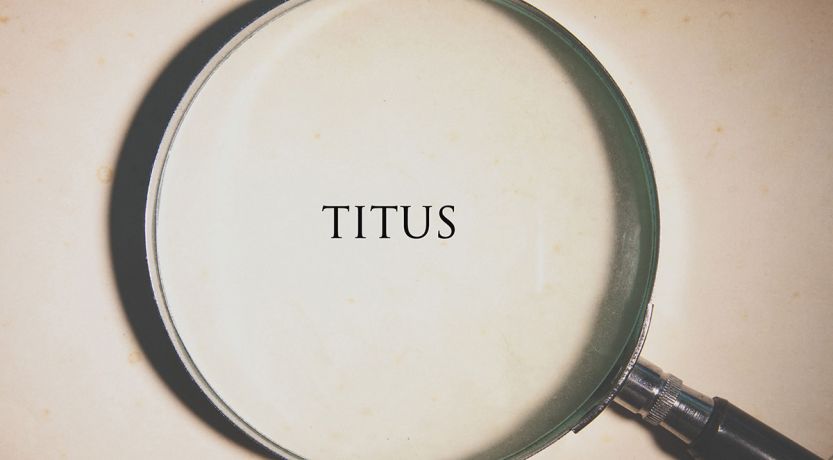 Titus 1:1-4
1 Paul, a bondservant of God and an apostle of Jesus Christ, according to the faith of God’s elect and the acknowledgment of the truth which accords with godliness, 2 in hope of eternal life which God, who cannot lie, promised before time began, 3 but has in due time manifested His word through preaching, which was committed to me according to the commandment of God our Savior; 
4 To Titus, a true son in our common faith: Grace, mercy, and peace from God the Father and the Lord Jesus Christ our Savior.
Titus 1:5-9
5 For this reason I left you in Crete, that you should set in order the things that are lacking, and appoint elders in every city as I commanded you — 6 if a man is blameless, the husband of one wife, having faithful children not accused of dissipation or insubordination. 7 For a bishop must be blameless, as a steward of God, not self-willed, not quick-tempered, not given to wine, not violent, not greedy for money, 8 but hospitable, a lover of what is good, sober-minded, just, holy, self-controlled, 9 holding fast the faithful word as he has been taught, that he may be able, by sound doctrine, both to exhort and convict those who contradict.
Titus 1:5-9
5 For this reason I left you in Crete, that you should set in order the things that are lacking, and appoint elders in every city as I commanded you — 6 if a man is blameless, the husband of one wife, having faithful children not accused of dissipation or insubordination. 7 For a bishop must be blameless, as a steward of God, not self-willed, not quick-tempered, not given to wine, not violent, not greedy for money, 8 but hospitable, a lover of what is good, sober-minded, just, holy, self-controlled, 9 holding fast the faithful word as he has been taught, that he may be able, by sound doctrine, both to exhort and convict those who contradict.
Titus 1:10-16
10 For there are many insubordinate, both idle talkers and deceivers, especially those of the circumcision, 11 whose mouths must be stopped, who subvert whole households, teaching things which they ought not, for the sake of dishonest gain. 12 One of them, a prophet of their own, said, “Cretans are always liars, evil beasts, lazy gluttons.” 13 This testimony is true. Therefore rebuke them sharply, that they may be sound in the faith, 14 not giving heed to Jewish fables and commandments of men who turn from the truth. 15 To the pure all things are pure, but to those who are defiled and unbelieving nothing is pure; but even their mind and conscience are defiled. 16 They profess to know God, but in works they deny Him, being abominable, disobedient, and disqualified for every good work.
Titus 2:1-5
1 But as for you, speak the things which are proper for sound doctrine: 2 that the older men be sober, reverent, temperate, sound in faith, in love, in patience; 3 the older women likewise, that they be reverent in behavior, not slanderers, not given to much wine, teachers of good things — 4 that they admonish the young women to love their husbands, to love their children, 5 to be discreet, chaste, home-makers, good, obedient to their own husbands, that the word of God may not be blasphemed.
Titus 2:6-8
6 Likewise, exhort the young men to be sober-minded, 7 in all things showing yourself to be a pattern of good works; in doctrine showing integrity, reverence, incorruptibility, 8 sound speech that cannot be condemned, that one who is an opponent may be ashamed, having nothing evil to say of you.
Titus 2:9-10
9 Exhort bondservants to be obedient to their own masters, to be well pleasing in all things, not answering back, 10 not pilfering, but showing all good fidelity, that they may adorn the doctrine of God our Savior in all things.
Titus 2:11-15
11 For the grace of God that brings salvation has appeared to all men, 12 teaching us that, denying ungodliness and worldly lusts, we should live soberly, righteously, and godly in the present age, 13 looking for the blessed hope and glorious appearing of our great God and Savior Jesus Christ, 14 who gave Himself for us, that He might redeem us from every lawless deed and purify for Himself His own special people, zealous for good works.
15 Speak these things, exhort, and rebuke with all authority. Let no one despise you.
Titus 3:1-7
1 Remind them to be subject to rulers and authorities, to obey, to be ready for every good work, 2 to speak evil of no one, to be peaceable, gentle, showing all humility to all men. 3 For we ourselves were also once foolish, disobedient, deceived, serving various lusts and pleasures, living in malice and envy, hateful and hating one another.  4 But when the kindness and the love of God our Savior toward man appeared, 5 not by works of righteousness which we have done, but according to His mercy He saved us, through the washing of regeneration and renewing of the Holy Spirit, 6 whom He poured out on us abundantly through Jesus Christ our Savior, 7 that having been justified by His grace we should become heirs according to the hope of eternal life.
Titus 3:8-11
8 This is a faithful saying, and these things I want you to affirm constantly, that those who have believed in God should be careful to maintain good works. These things are good and profitable to men. 
9 But avoid foolish disputes, genealogies, contentions, and strivings about the law; for they are unprofitable and useless. 10 Reject a divisive man after the first and second admonition, 11 knowing that such a person is warped and sinning, being self-condemned.
Titus 3:12-15
12 When I send Artemas to you, or Tychicus, be diligent to come to me at Nicopolis, for I have decided to spend the winter there. 13 Send Zenas the lawyer and Apollos on their journey with haste, that they may lack nothing. 14 And let our people also learn to maintain good works, to meet urgent needs, that they may not be unfruitful.
15 All who are with me greet you. Greet those who love us in the faith.
Grace be with you all. Amen.
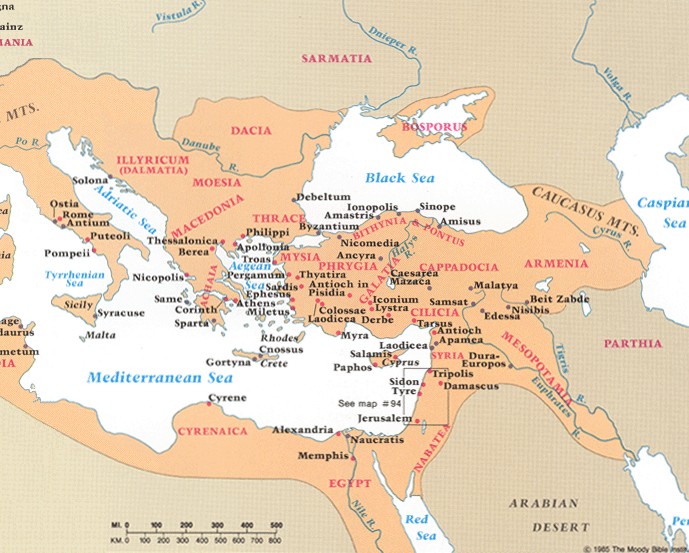 Titus 3:12-15
12 When I send Artemas to you, or Tychicus, be diligent to come to me at Nicopolis, for I have decided to spend the winter there. 13 Send Zenas the lawyer and Apollos on their journey with haste, that they may lack nothing. 14 And let our people also learn to maintain good works, to meet urgent needs, that they may not be unfruitful.
15 All who are with me greet you. Greet those who love us in the faith.
Grace be with you all. Amen.
Studying the Text of 2nd Timothy
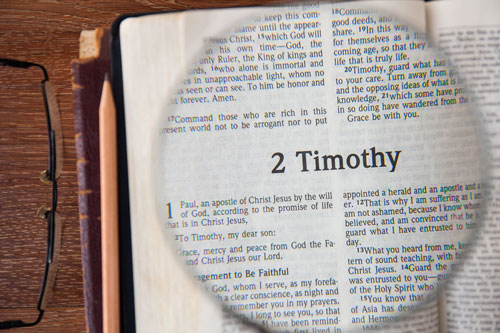 2nd Timothy 1:1-2
1 Paul, an apostle of Jesus Christ by the will of God, according to the promise of life which is in Christ Jesus, 2 To Timothy, a beloved son: Grace, mercy, and peace from God the Father and Christ Jesus our Lord.
2nd Timothy 1:3-7
3 I thank God, whom I serve with a pure conscience, as my forefathers did, as without ceasing I remember you in my prayers night and day, 4 greatly desiring to see you, being mindful of your tears, that I may be filled with joy, 5 when I call to remembrance the genuine faith that is in you, which dwelt first in your grandmother Lois and your mother Eunice, and I am persuaded is in you also. 6 Therefore I remind you to stir up the gift of God which is in you through the laying on of my hands. 7 For God has not given us a spirit of fear, but of power and of love and of a sound mind.
2nd Timothy 1:8-12
8 Therefore do not be ashamed of the testimony of our Lord, nor of me His prisoner, but share with me in the sufferings for the gospel according to the power of God, 9 who has saved us and called us with a holy calling, not according to our works, but according to His own purpose and grace which was given to us in Christ Jesus before time began, 10 but has now been revealed by the appearing of our Savior Jesus Christ, who has abolished death and brought life and immortality to light through the gospel, 11 to which I was appointed a preacher, an apostle, and a teacher of the Gentiles. 12 For this reason I also suffer these things; nevertheless I am not ashamed, for I know whom I have believed and am persuaded that He is able to keep what I have committed to Him until that Day.
2nd Timothy 1:13-14
13 Hold fast the pattern of sound words which you have heard from me, in faith and love which are in Christ Jesus. 14 That good thing which was committed to you, keep by the Holy Spirit who dwells in us.
2nd Timothy 1:15-18
15 This you know, that all those in Asia have turned away from me, among whom are Phygellus and Hermogenes. 16 The Lord grant mercy to the household of Onesiphorus, for he often refreshed me, and was not ashamed of my chain; 17 but when he arrived in Rome, he sought me out very zealously and found me. 18 The Lord grant to him that he may find mercy from the Lord in that Day — and you know very well how many ways he ministered to me at Ephesus.
2nd Timothy 2:1-7
1 You therefore, my son, be strong in the grace that is in Christ Jesus. 2 And the things that you have heard from me among many witnesses, commit these to faithful men who will be able to teach others also. 3 You therefore must endure hardship as a good soldier of Jesus Christ. 4 No one engaged in warfare entangles himself with the affairs of this life, that he may please him who enlisted him as a soldier. 5 And also if anyone competes in athletics, he is not crowned unless he competes according to the rules. 6 The hardworking farmer must be first to partake of the crops. 7 Consider what I say, and may the Lord give you understanding in all things.
2nd Timothy 2:8-10
8 Remember that Jesus Christ, of the seed of David, was raised from the dead according to my gospel, 9 for which I suffer trouble as an evildoer, even to the point of chains; but the word of God is not chained. 10 Therefore I endure all things for the sake of the elect, that they also may obtain the salvation which is in Christ Jesus with eternal glory.
2nd Timothy 2:11-13
11 This is a faithful saying: For if we died with Him, We shall also live with Him. 12 If we endure, We shall also reign with Him. If we deny Him, He also will deny us. 13 If we are faithless, He remains faithful; He cannot deny Himself.
2nd Timothy 2:14-19
14 Remind them of these things, charging them before the Lord not to strive about words to no profit, to the ruin of the hearers. 15 Be diligent to present yourself approved to God, a worker who does not need to be ashamed, rightly dividing the word of truth. 16 But shun profane and idle babblings, for they will increase to more ungodliness. 17 And their message will spread like cancer. Hymenaeus and Philetus are of this sort, 18 who have strayed concerning the truth, saying that the resurrection is already past; and they overthrow the faith of some. 19 Nevertheless the solid foundation of God stands, having this seal: “The Lord knows those who are His,” and, “Let everyone who names the name of Christ depart from iniquity.”
2nd Timothy 2:20-26
20 But in a great house there are not only vessels of gold and silver, but also of wood and clay, some for honor and some for dishonor. 21 Therefore if anyone cleanses himself from the latter, he will be a vessel for honor, sanctified and useful for the Master, prepared for every good work. 22 Flee also youthful lusts; but pursue righteousness, faith, love, peace with those who call on the Lord out of a pure heart. 23 But avoid foolish and ignorant disputes, knowing that they generate strife. 24 And a servant of the Lord must not quarrel but be gentle to all, able to teach, patient, 25 in humility correcting those who are in opposition, if God perhaps will grant them repentance, so that they may know the truth, 26 and that they may come to their senses and escape the snare of the devil, having been taken captive by him to do his will.
2nd Timothy 3:1-9
1 But know this, that in the last days perilous times will come: 2 For men will be lovers of themselves, lovers of money, boasters, proud, blasphemers, disobedient to parents, unthankful, unholy, 3 unloving, unforgiving, slanderers, without self-control, brutal, despisers of good, 4 traitors, headstrong, haughty, lovers of pleasure rather than lovers of  God, 5 having a form of godliness but denying its power. And from such people turn away! 6 For of this sort are those who creep into households and make captives of gullible women loaded down with sins, led away by various lusts, 7 always learning and never able to come to the knowledge of the truth. 8 Now as Jannes and Jambres resisted Moses, so do these also resist the truth: men of corrupt minds, disapproved concerning the faith;  9 but they will progress no further, for their folly will be manifest to all, as theirs also was.
2nd Timothy 3:10-15
10 But you have carefully followed my doctrine, manner of life, purpose, faith, longsuffering, love, perseverance, 11 persecutions, afflictions, which happened to me at Antioch, at Iconium, at Lystra — what persecutions I endured. And out of them all the Lord delivered me. 12 Yes, and all who desire to live godly in Christ Jesus will suffer persecution. 13 But evil men and impostors will grow worse and worse, deceiving and being deceived. 14 But you must continue in the things which you have learned and been assured of, knowing from whom you have learned them, 15 and that from childhood you have known the Holy Scriptures, which are able to make you wise for salvation through faith which is in Christ Jesus.
2nd Timothy 3:16-17
16 All Scripture is given by inspiration of God, and is profitable for doctrine, for reproof, for correction, for instruction in righteousness, 17 that the man of God may be complete, thoroughly equipped for every good work.
2nd Timothy 4:1-5
1 I charge you therefore before God and the Lord Jesus Christ, who will judge the living and the dead at His appearing and His kingdom: 2 Preach the word! Be ready in season and out of season. Convince, rebuke, exhort, with all longsuffering and teaching. 3 For the time will come when they will not endure sound doctrine, but according to their own desires, because they have itching ears, they will heap up for themselves teachers; 4 and they will turn their ears away from the truth, and be turned aside to fables. 5 But you be watchful in all things, endure afflictions, do the work of an evangelist, fulfill your ministry.
2nd Timothy 4:6-8
6 For I am already being poured out as a drink offering, and the time of my departure is at hand. 7 I have fought the good fight, I have finished the race, I have kept the faith. 8 Finally, there is laid up for me the crown of righteousness, which the Lord, the righteous Judge, will give to me on that Day, and not to me only but also to all who have loved His appearing.
2nd Timothy 4:9-16
9 Be diligent to come to me quickly; 10 for Demas has forsaken me, having loved this present world, and has departed for Thessalonica — Crescens for Galatia, Titus for Dalmatia. 11 Only Luke is with me. Get Mark and bring him with you, for he is useful to me for ministry. 12 And Tychicus I have sent to Ephesus. 13 Bring the cloak that I left with Carpus at Troas when you come — and the books, especially the parchments. 14 Alexander the coppersmith did me much harm. May the Lord repay him according to his works. 15 You also must beware of him, for he has greatly resisted our words. 16 At my first defense no one stood with me, but all forsook me. May it not be charged against them.
2nd Timothy 4:9-16
9 Be diligent to come to me quickly; 10 for Demas has forsaken me, having loved this present world, and has departed for Thessalonica — Crescens for Galatia, Titus for Dalmatia. 11 Only Luke is with me. Get Mark and bring him with you, for he is useful to me for ministry. 12 And Tychicus I have sent to Ephesus. 13 Bring the cloak that I left with Carpus at Troas when you come — and the books, especially the parchments. 14 Alexander the coppersmith did me much harm. May the Lord repay him according to his works. 15 You also must beware of him, for he has greatly resisted our words. 16 At my first defense no one stood with me, but all forsook me. May it not be charged against them.
2nd Timothy 4:17-18
17 But the Lord stood with me and strengthened me, so that the message might be preached fully through me, and that all the Gentiles might hear. Also I was delivered out of the mouth of the lion. 18 And the Lord will deliver me from every evil work and preserve me for His heavenly kingdom. To Him be glory forever and ever. Amen!
2nd Timothy 4:19-22
19 Greet Prisca and Aquila, and the household of Onesiphorus. 20 Erastus stayed in Corinth, but Trophimus I have left in Miletus sick. 21 Do your utmost to come before winter. Eubulus greets you, as well as Pudens, Linus, Claudia, and all the brethren. 22 The Lord Jesus Christ be with your spirit. Grace be with you. Amen.
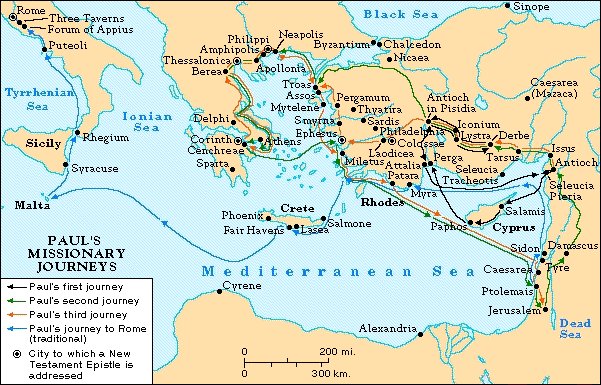 2nd Timothy 4:19-22
19 Greet Prisca and Aquila, and the household of Onesiphorus. 20 Erastus stayed in Corinth, but Trophimus I have left in Miletus sick. 21 Do your utmost to come before winter. Eubulus greets you, as well as Pudens, Linus, Claudia, and all the brethren. 22 The Lord Jesus Christ be with your spirit. Grace be with you. Amen.